1
Organisasi & Arsitektur Komputer
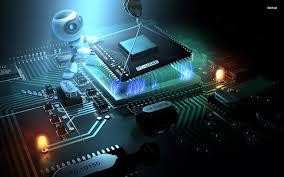 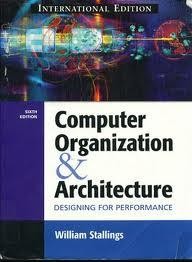 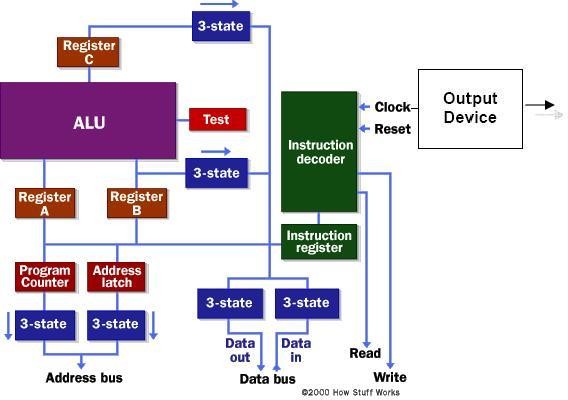 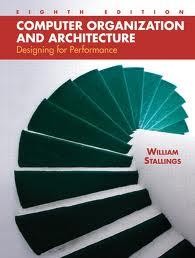 Mardianto, S.Kom., M.Cs
mardianto.itsc@gmail.com
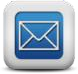 FTI Sistem Informasi – USN Kolaka
2013
2
First Date ^_*
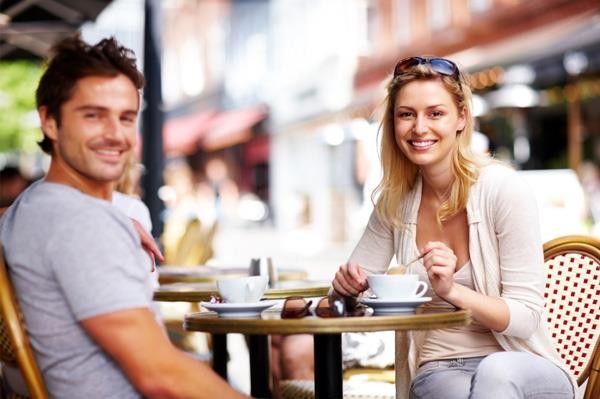 Pertemuan Pertama
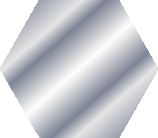 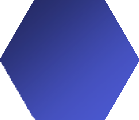 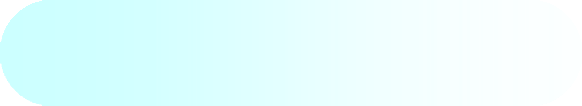 1
Aturan Perkuliahan
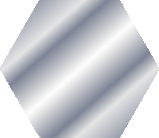 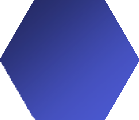 2
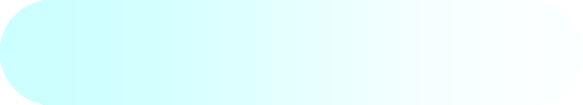 Skema Penilaian
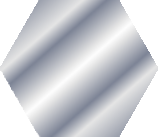 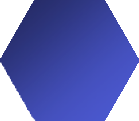 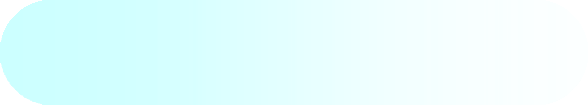 3
Outline / Silabus
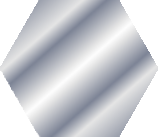 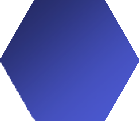 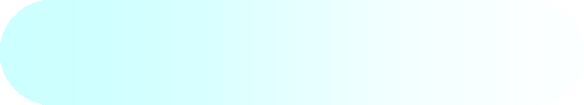 4
Referensi
© Mardianto, S.Kom., M.Cs
FTI Sistem Informasi – USN Kolaka
2013
3
Aturan Perkuliahan
Pelaksanaan Perkuliahan di Kelas
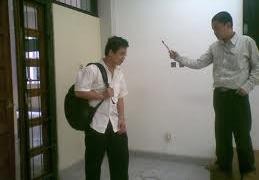 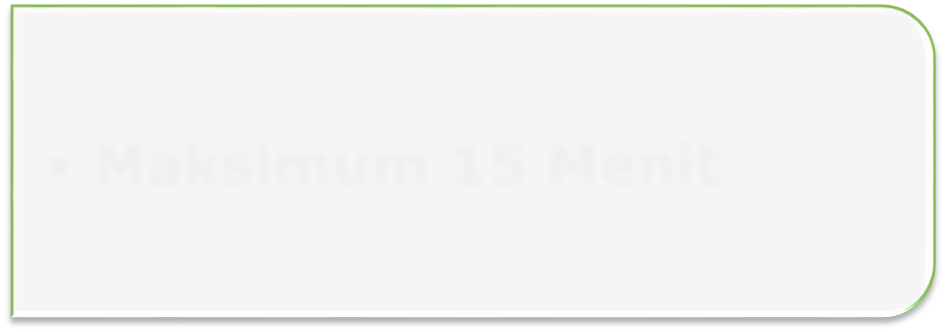 Maksimum 15 Menit
Telat
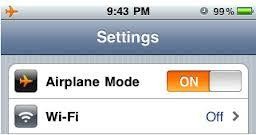 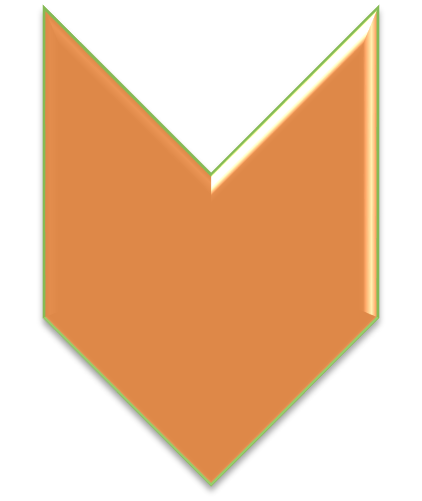 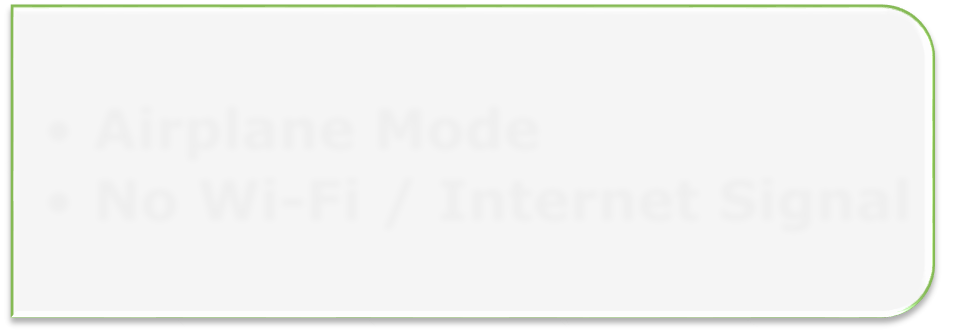 Airplane Mode
No Wi-Fi / Internet Signal
Gadget
© Mardianto, S.Kom., M.Cs
FTI Sistem Informasi – USN Kolaka
2013
4
Penilaian Perkuliahan
Penilaian Perkuliahan
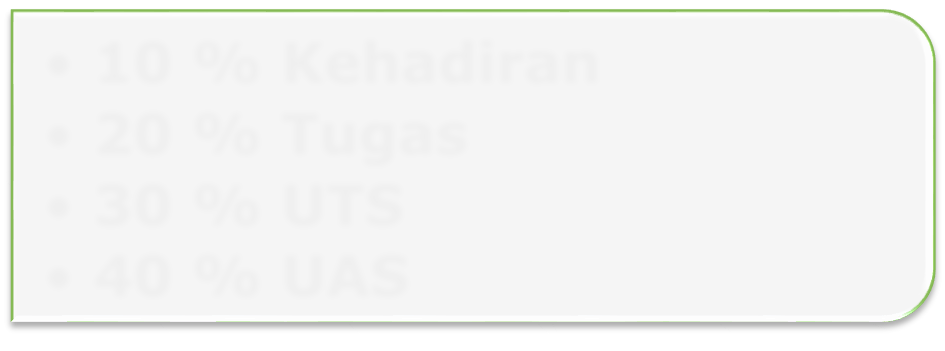 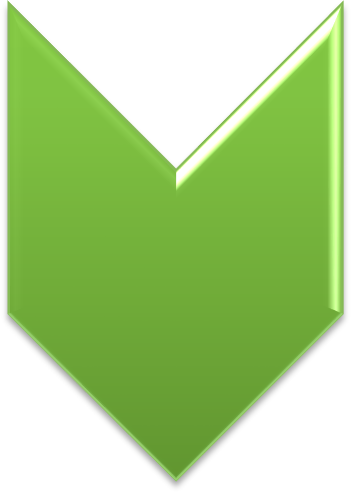 10 % Kehadiran
20 % Tugas
30 % UTS
40 % UAS
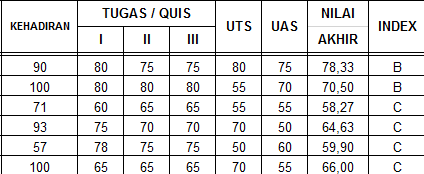 Nilai
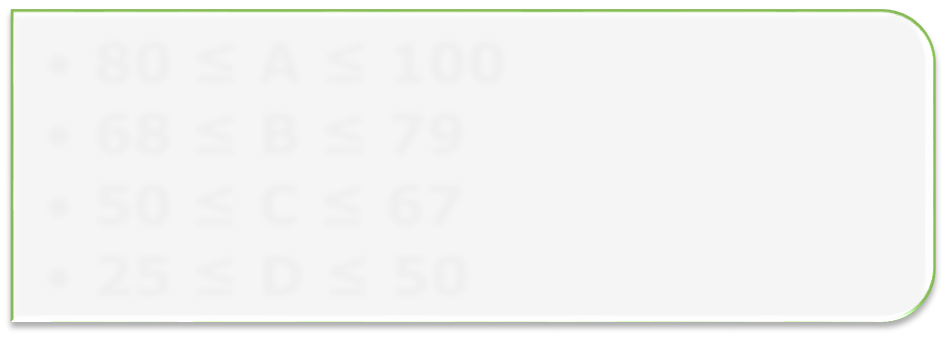 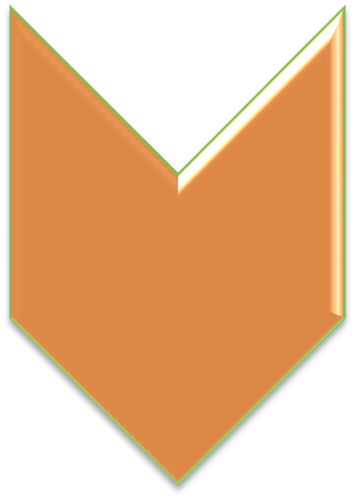 80 ≤ A ≤ 100
68 ≤ B ≤ 79
50 ≤ C ≤ 67
25 ≤ D ≤ 50
Range  Nilai
© Mardianto, S.Kom., M.Cs
FTI Sistem Informasi – USN Kolaka
2013
6
Silabus Kuliah
Outline
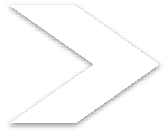 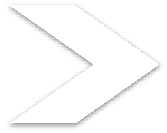 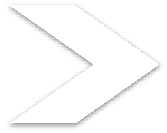 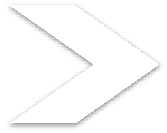 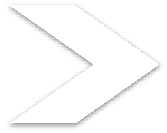 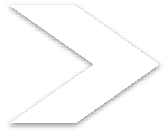 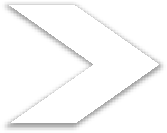 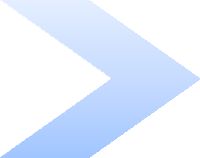 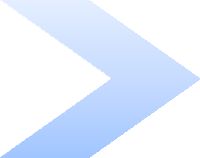 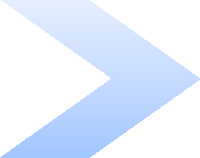 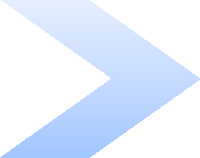 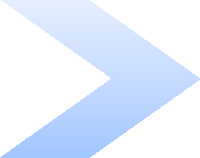 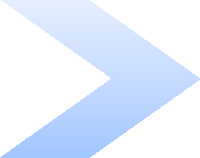 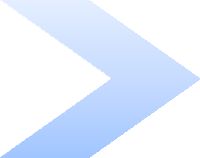 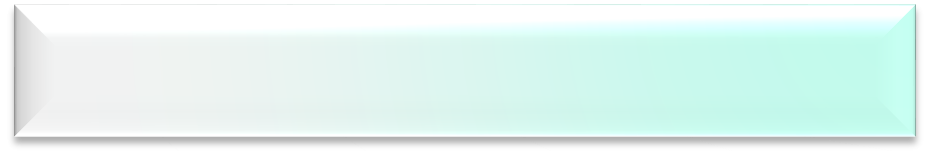 Pendahuluan & Pengantar
Evolusi dan Kinerja Komputer
Struktur CPU
Memori & Cache
Penyimpanan Data
Unit Input / Output
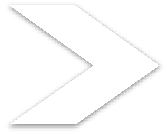 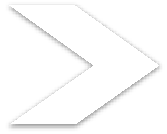 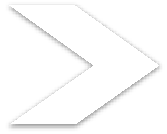 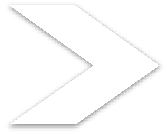 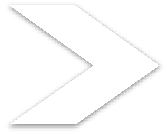 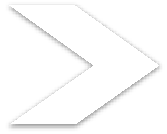 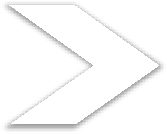 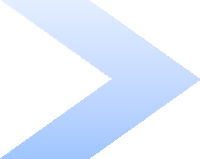 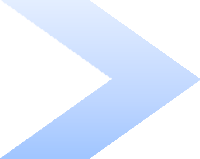 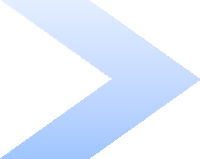 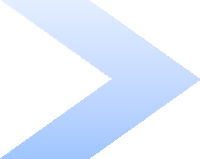 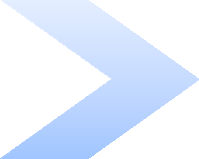 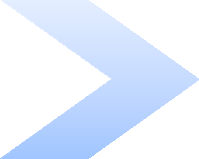 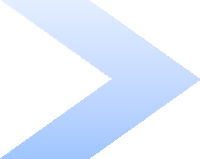 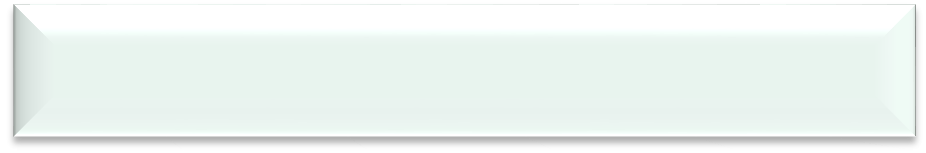 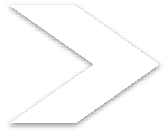 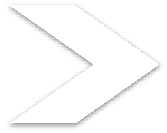 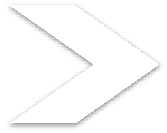 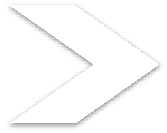 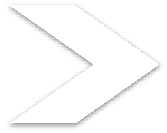 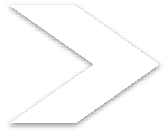 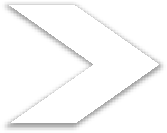 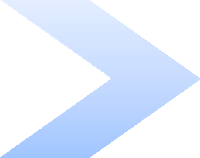 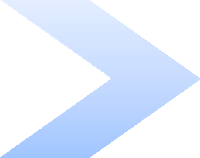 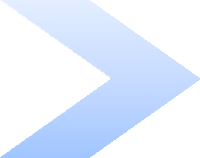 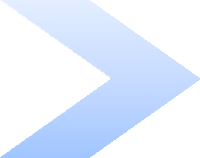 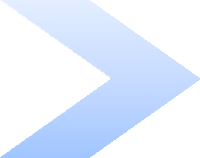 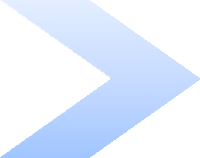 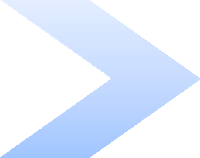 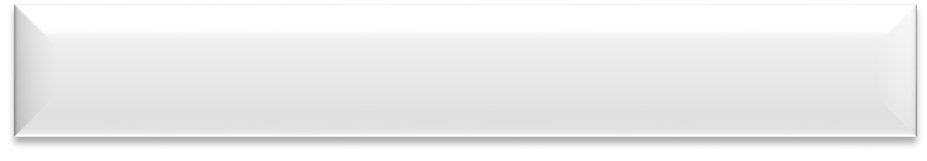 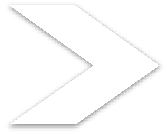 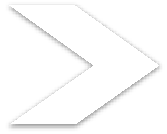 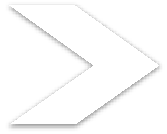 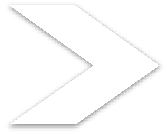 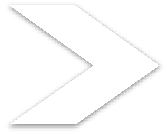 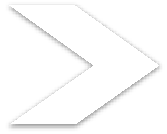 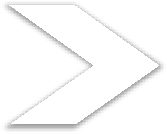 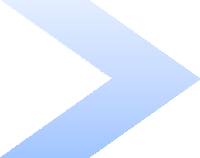 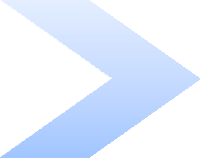 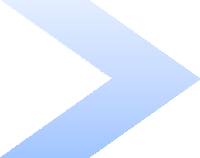 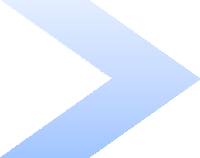 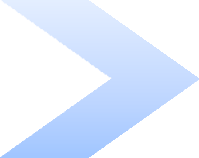 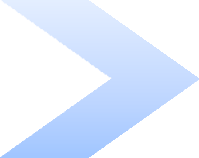 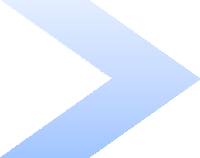 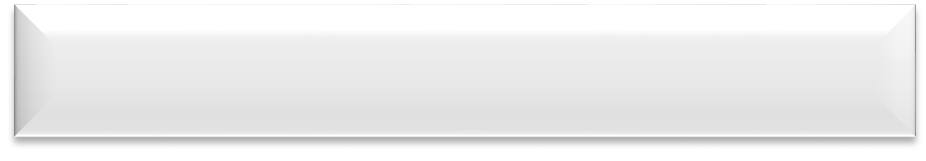 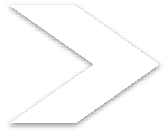 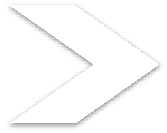 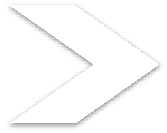 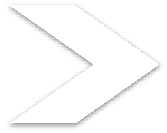 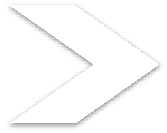 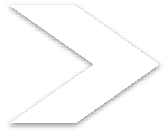 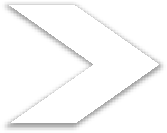 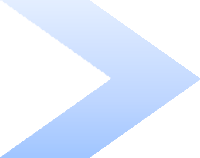 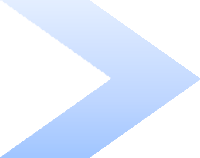 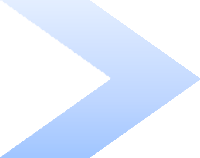 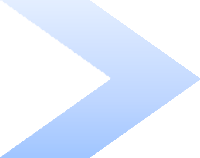 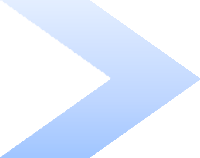 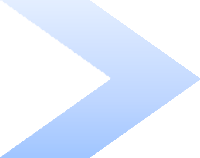 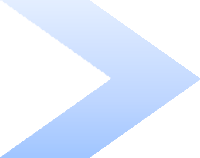 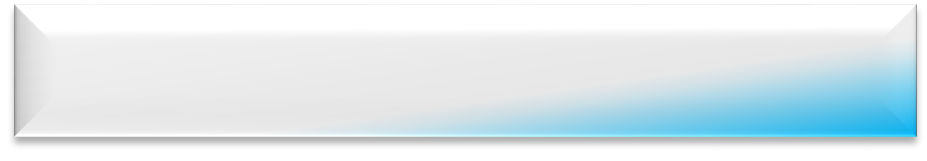 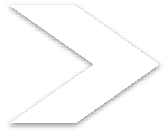 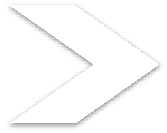 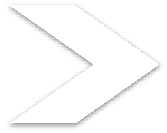 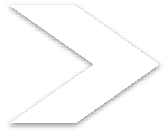 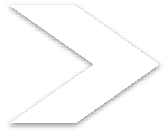 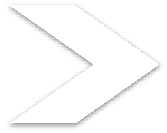 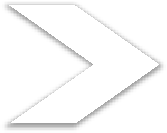 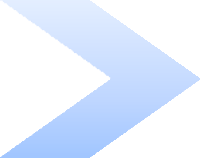 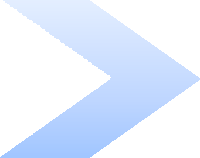 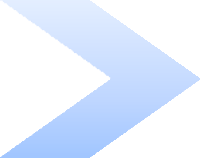 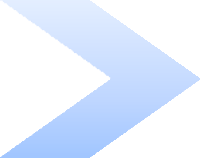 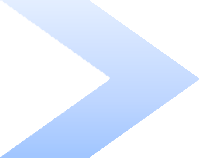 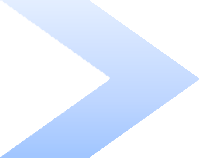 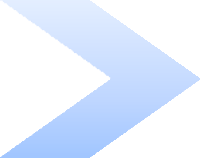 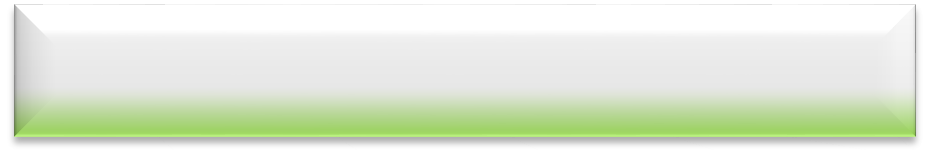 © Mardianto, S.Kom., M.Cs
FTI Sistem Informasi – USN Kolaka
2013
7
Silabus Kuliah
Outline
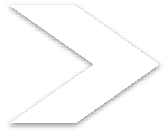 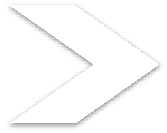 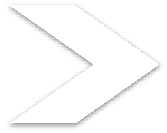 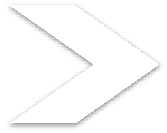 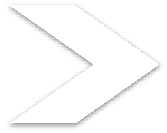 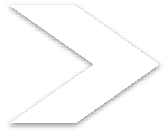 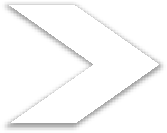 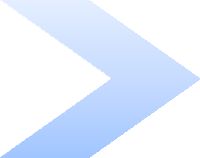 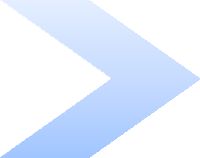 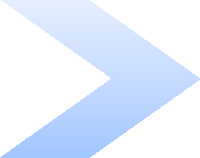 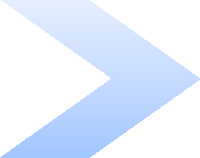 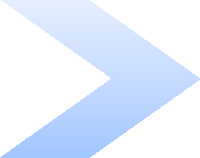 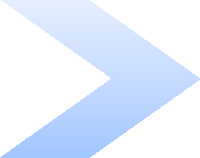 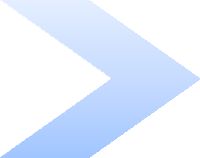 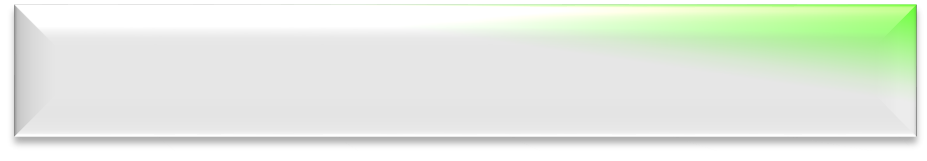 Sistem Bus
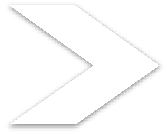 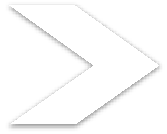 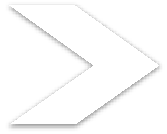 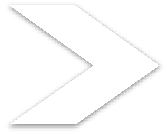 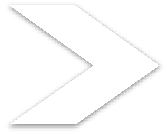 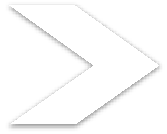 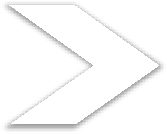 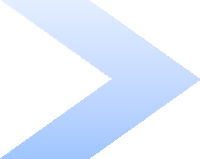 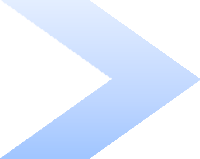 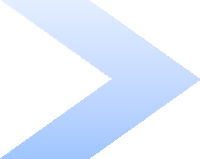 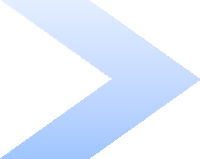 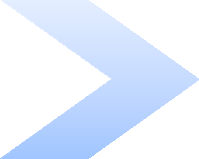 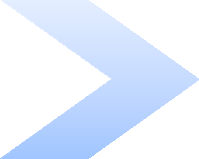 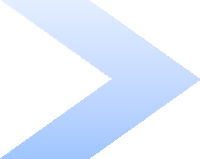 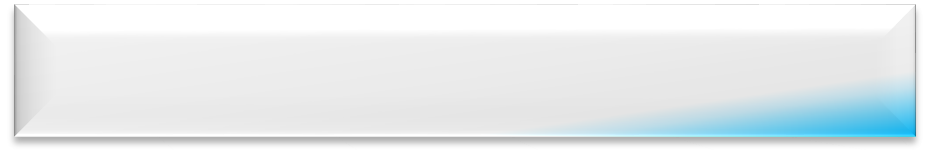 Logika Digital
Mode Pengalamatan
Set Instruksi
RISC & Pipelining
Processor
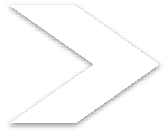 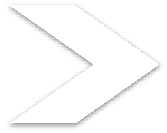 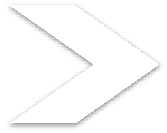 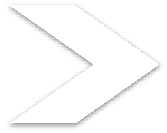 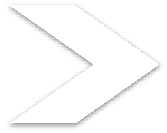 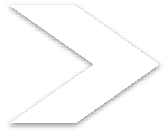 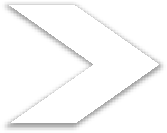 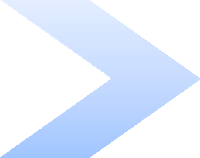 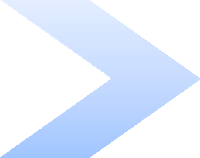 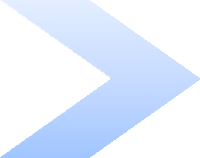 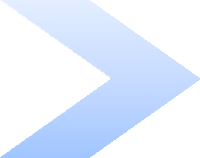 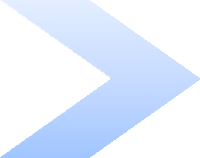 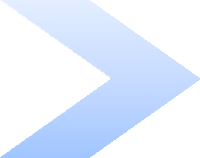 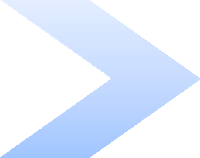 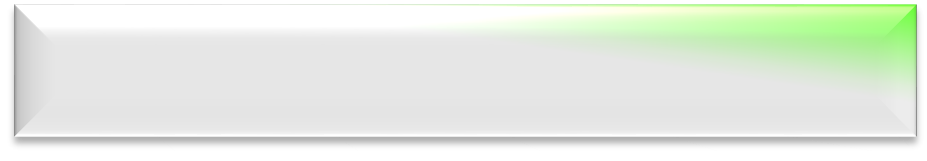 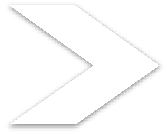 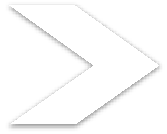 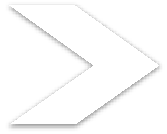 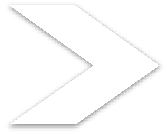 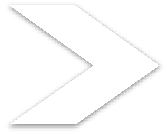 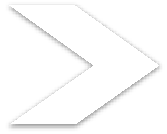 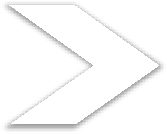 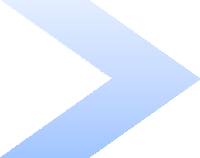 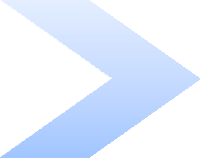 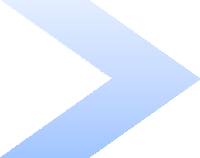 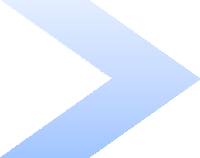 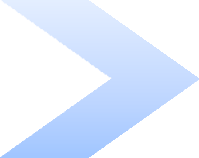 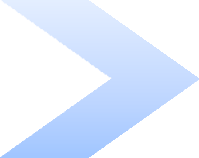 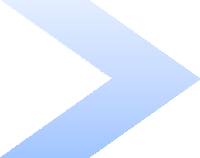 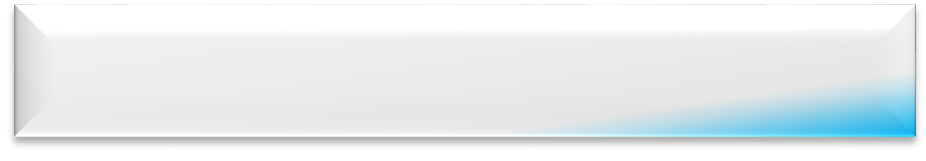 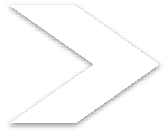 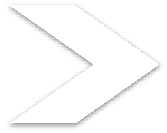 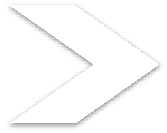 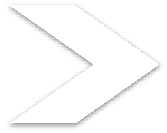 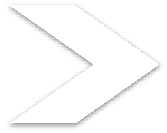 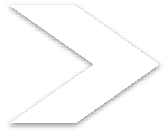 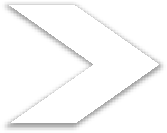 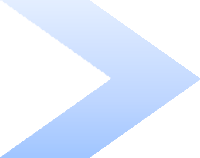 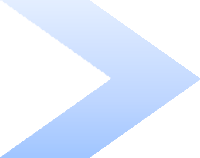 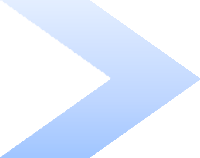 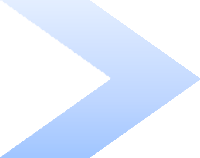 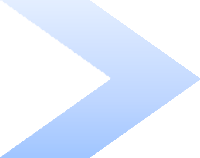 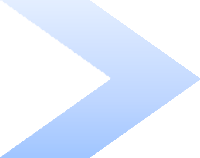 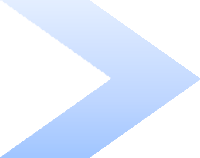 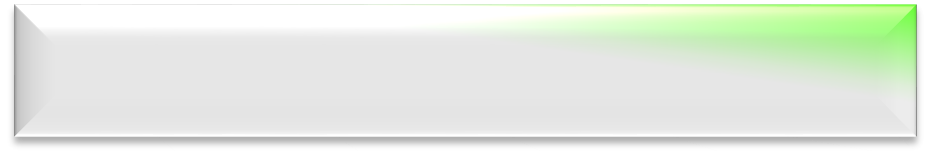 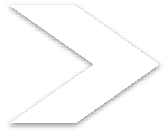 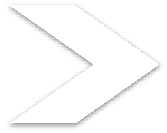 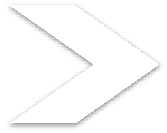 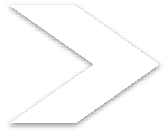 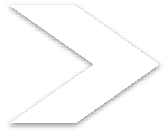 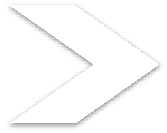 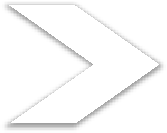 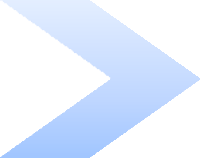 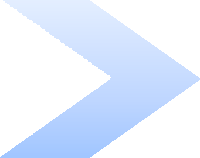 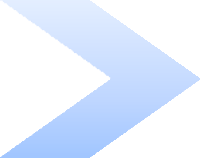 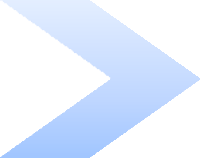 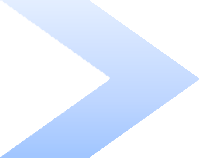 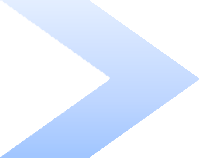 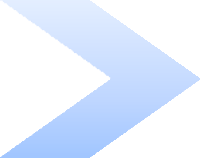 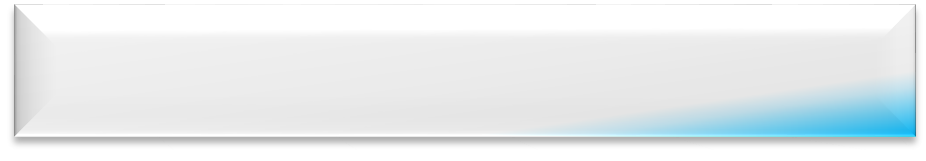 © Mardianto, S.Kom., M.Cs
FTI Sistem Informasi – USN Kolaka
2013
8
Referensi Perkuliahan
Daftar Pustaka

Computer Organization And Architecture – Designing for Performance,
8th Edition by William Stallings

Computer Organization Architecture
by Andrew S. Tanenbaum

Computer Organization
by Hamacher
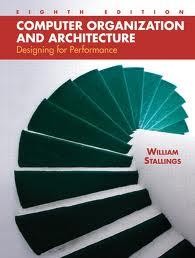 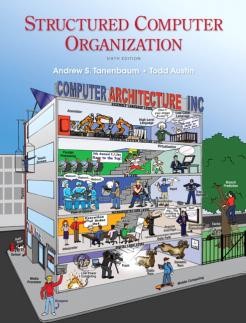 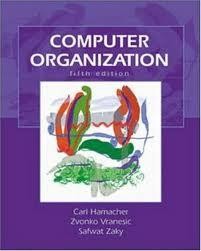 © Mardianto, S.Kom., M.Cs
FTI Sistem Informasi – USN Kolaka
2013
9
Pendahuluan
Pengertian Komputer - 1
Komputer adalah sistem elektronik untuk memanipulasi data  yang cepat dan tepat serta dirancang dan diorganisasikan  supaya secara otomatis menerima dan menyimpan data  input, memprosesnya dan menghasilkan output dibawah  pengawasan suatu langkah-langkah instruksi-instruksi
program yang tersimpan di memori.
(By : Donald H.Sanders)
Komputer adalah suatu alat elektronik yang mampu  melakukan beberapa tugas yaitu menerima input,  memproses input sesuai dengan instruksi yang diberikan,  menyimpan perintah-perintah dan hasil pengolahannya, serta  menyediakan output dalam bentuk informasi
(By : Robert Blissmer, 1985)
© Mardianto, S.Kom., M.Cs
FTI Sistem Informasi – USN Kolaka
2013
10
Pendahuluan
Pengertian Komputer - 3

Komputer adalah mesin penghitung elektronik  yang cepat dapat menerima informasi, serta  memprosesnya sesuai dengan suatu program yang  tersimpan di memorinya sehingga menghasilkan
output informasi
(By : V.C. Hamacher)

Komputer adalah sebuah alat elektronik yang  dapat menterjemahkan dan mengeksekusi  peringah yang terprogram sebagai input, output,
perhitungan dan operasi logika  (By : Larry Long & Nancy)
© Mardianto, S.Kom., M.Cs
FTI Sistem Informasi – USN Kolaka
2013
11
Pengantar
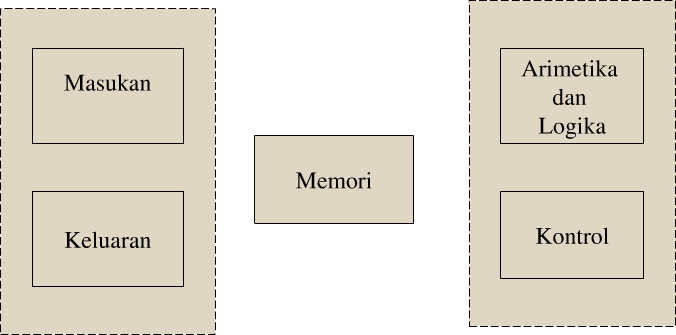 © Mardianto, S.Kom., M.Cs
FTI Sistem Informasi – USN Kolaka
2013
12
Pendahuluan
Organisasi Vs Arsitektur Komputer


Organisasi Komputer mempelajari bagian  yang terkait dengan unit-unit operasional  komputer dan hubungan antara  komponen sistem komputer.
contoh: sinyal kontrol, interface, teknologi memori


Arsitektur Komputer mempelajari  atribut - atribut sistem komputer yang  terkait dengan seorang programmer.
contoh: set instruksi, aritmetilka yang digunakan, teknik  pengalamatan, mekanisme I/0
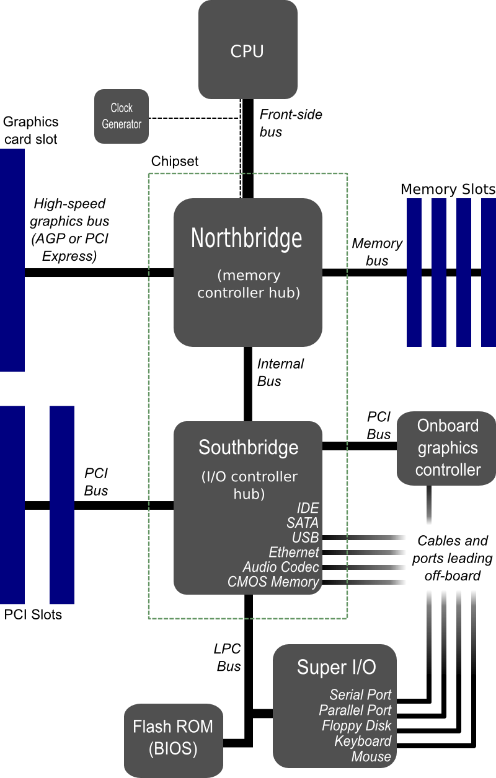 © Mardianto, S.Kom., M.Cs
FTI Sistem Informasi – USN Kolaka
2013